Summer Local Consult Key Takeaways
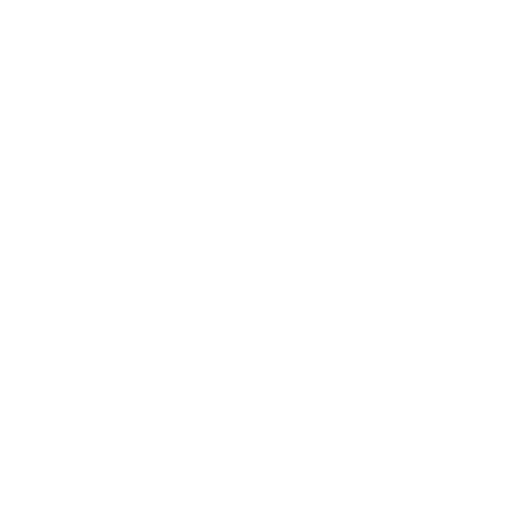 Kansas Water Plan Implementation
[Speaker Notes: Make sure to introduce yourself and why you are presenting today (if this is not covered in the agency welcome).]
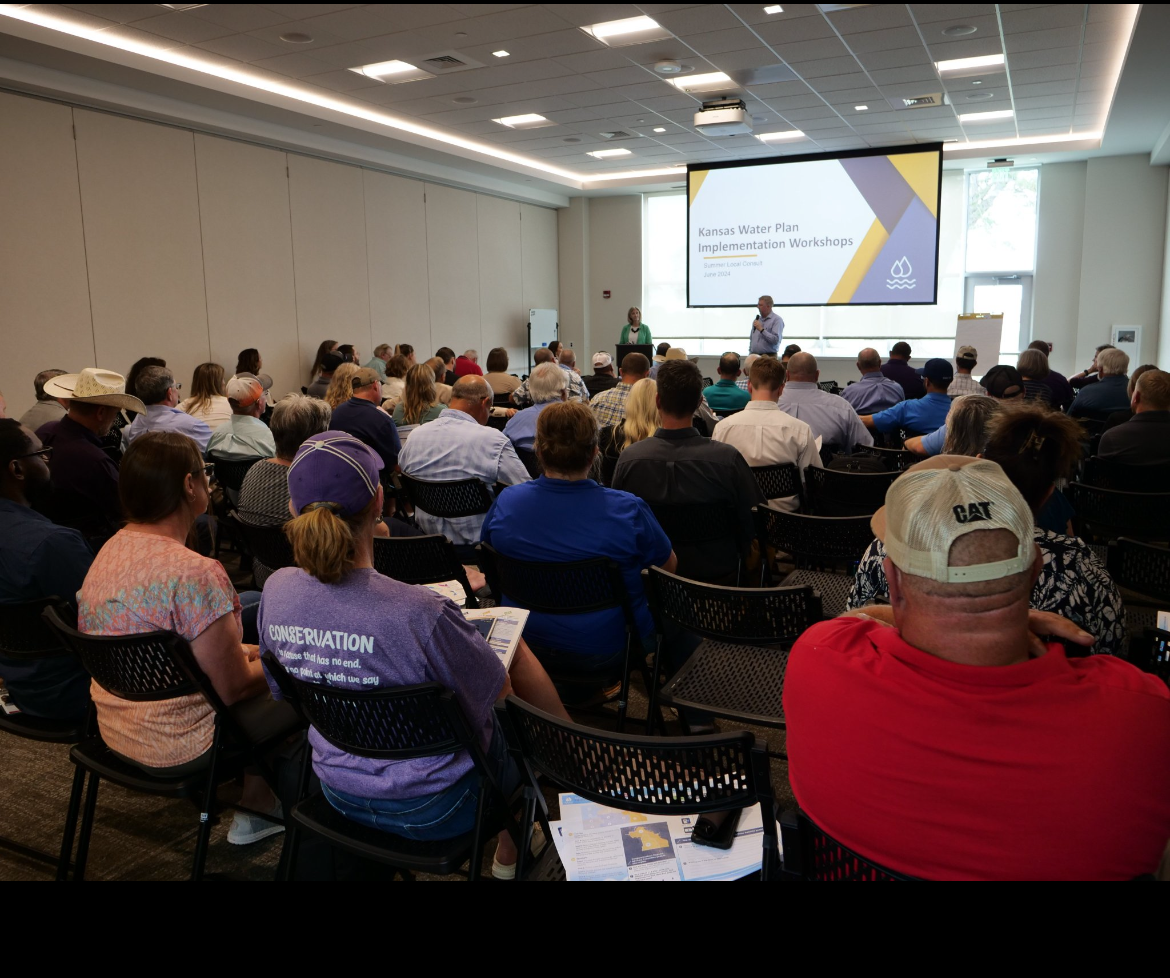 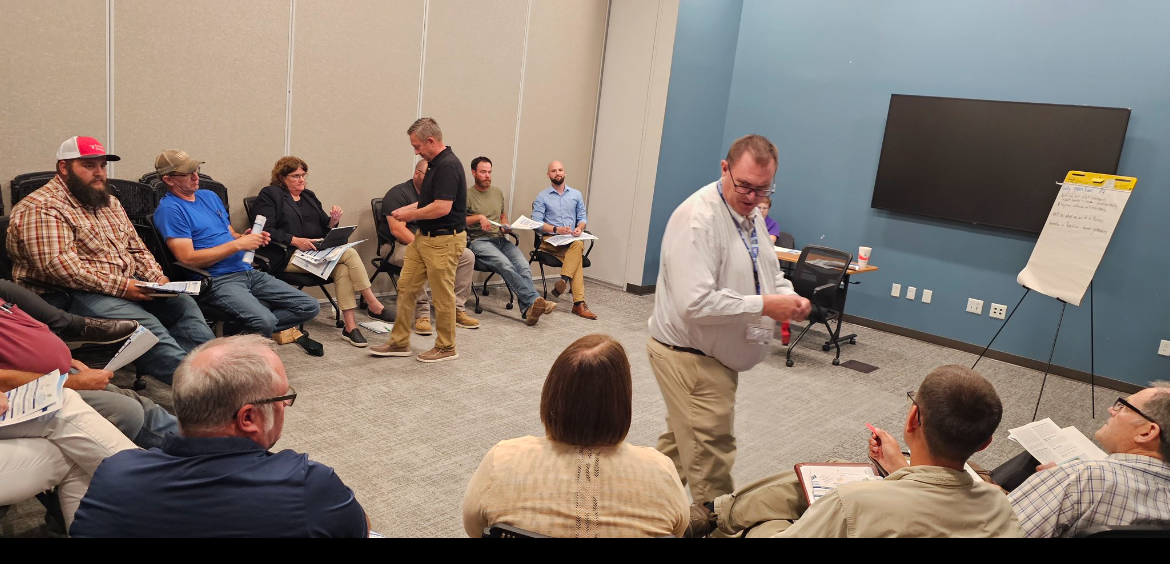 600+ Kansans Provided Input
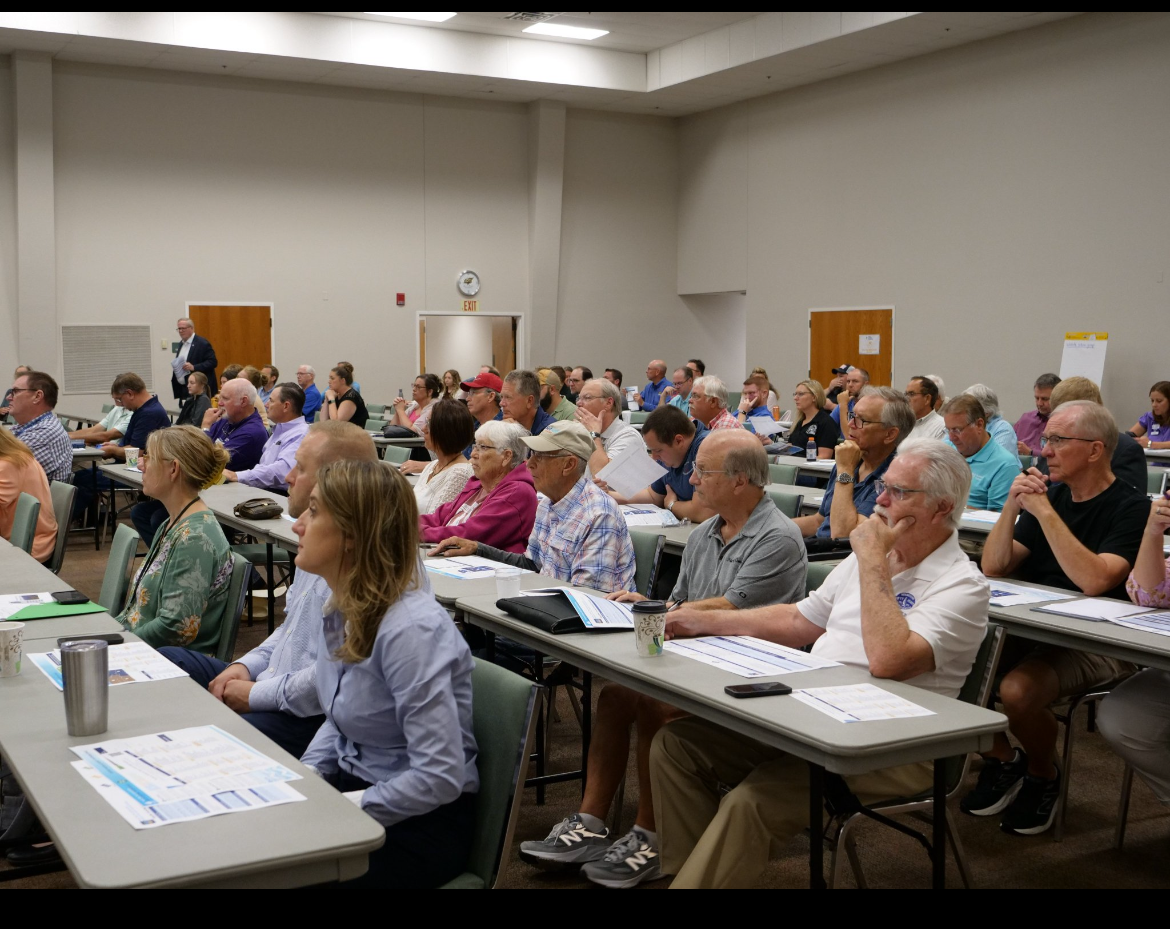 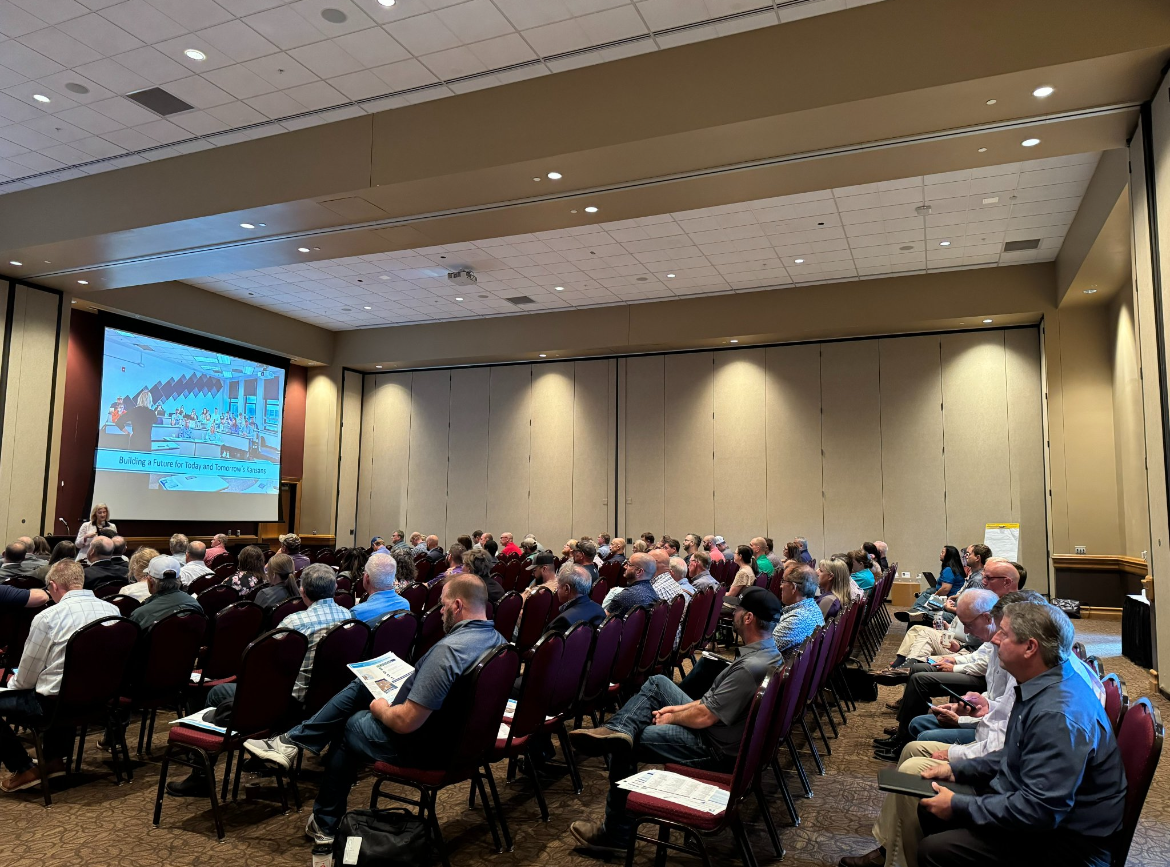 Meeting Participation by Region
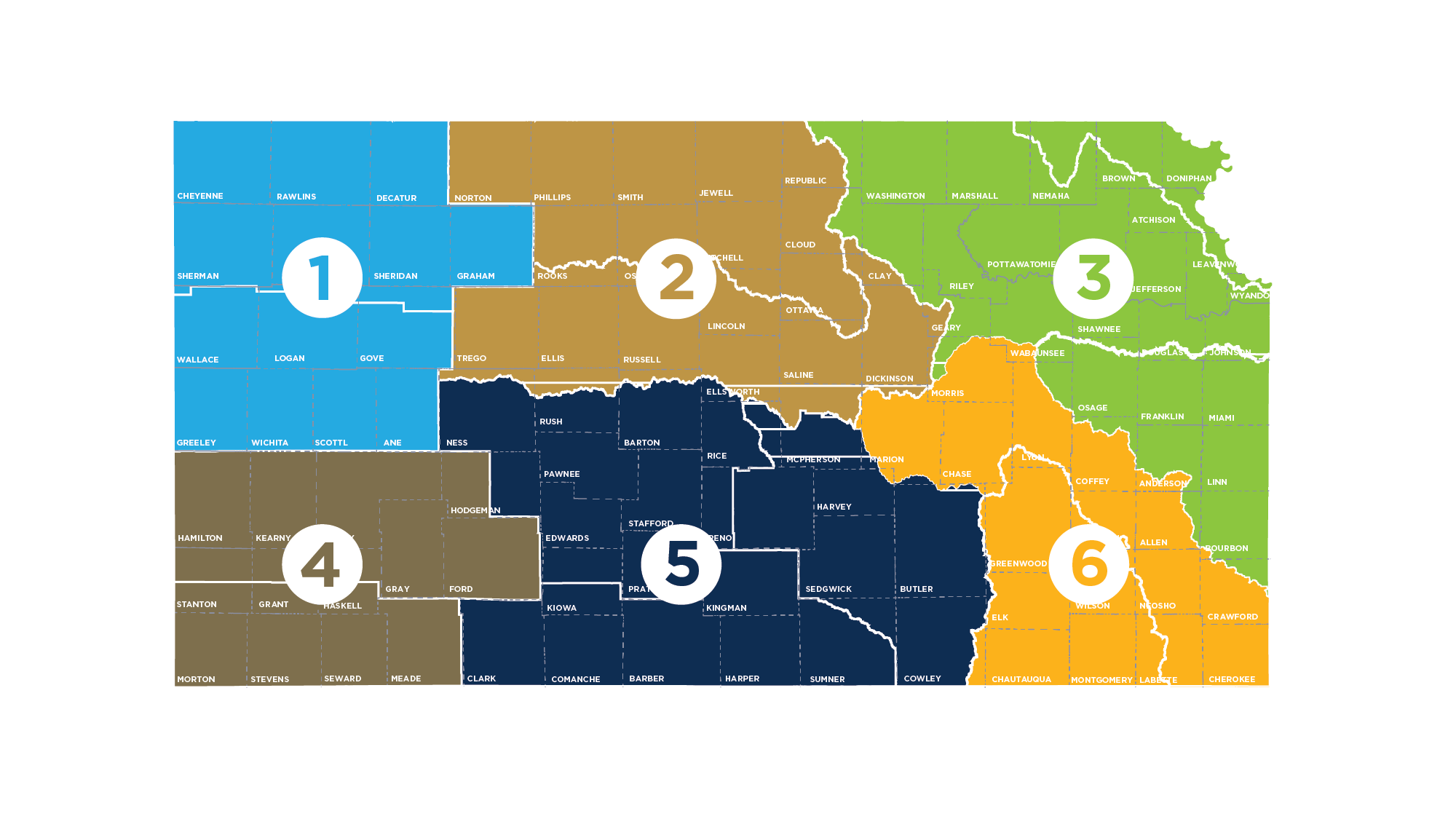 55+
150+
80+
Northwest
90+
135+
90+
Summer Local Consult Participants Profile                based on 423 RSVPs
Input Sought in These 3 Areas
3
1
2
Regional Goals
Where is there alignment within your region and across the state?
Investment Prioritization
Why do you value investments in one Guiding Principle over another if forced to choose?
Performance
How are we managing water in the state?  Where could we improve our programs?
Consensus Overarching Takeaways from Kansans
We have serious water challenges and the time to act is now.
We have a vision, now is time for implementation.

We are all connected by our water issues, what happens in the western portion of the state impacts the east and vice versa.  

We need to streamline state agency water programs and to make them easier to use and more efficient.

Clean, secure, accessible water is an economic necessity.
Takeaways related to the Big 3 Guiding Principles
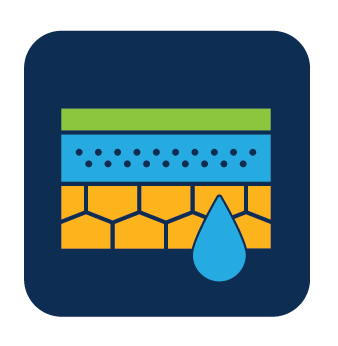 Aquifer: Strong support for about the need to reach sustainability of High Plains Aquifer by using multiple tools like irrigation technologies, cropping practices, water reuse

Reservoir: Strong support for keeping our reservoir water supplies viable for generations through using in-lake and upstream techniques to reduce sedimentation 

Water Quality: Strong support for improving water quality across Kansas by improving our water infrastructure
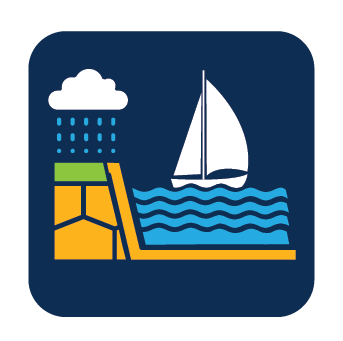 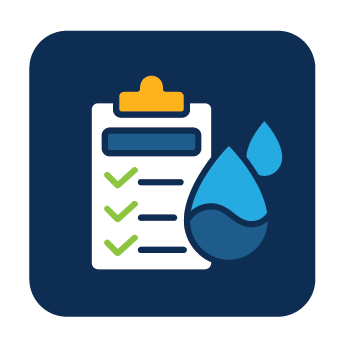 More discussion needed Round 2 on…
How to ensure water programs are reaching intended water users and stakeholders and are utilized effectively?

Prioritizing investment strategies 

Braiding (local, state, federal) funding to leverage dollars further
Investment Scenario with Strongest Support
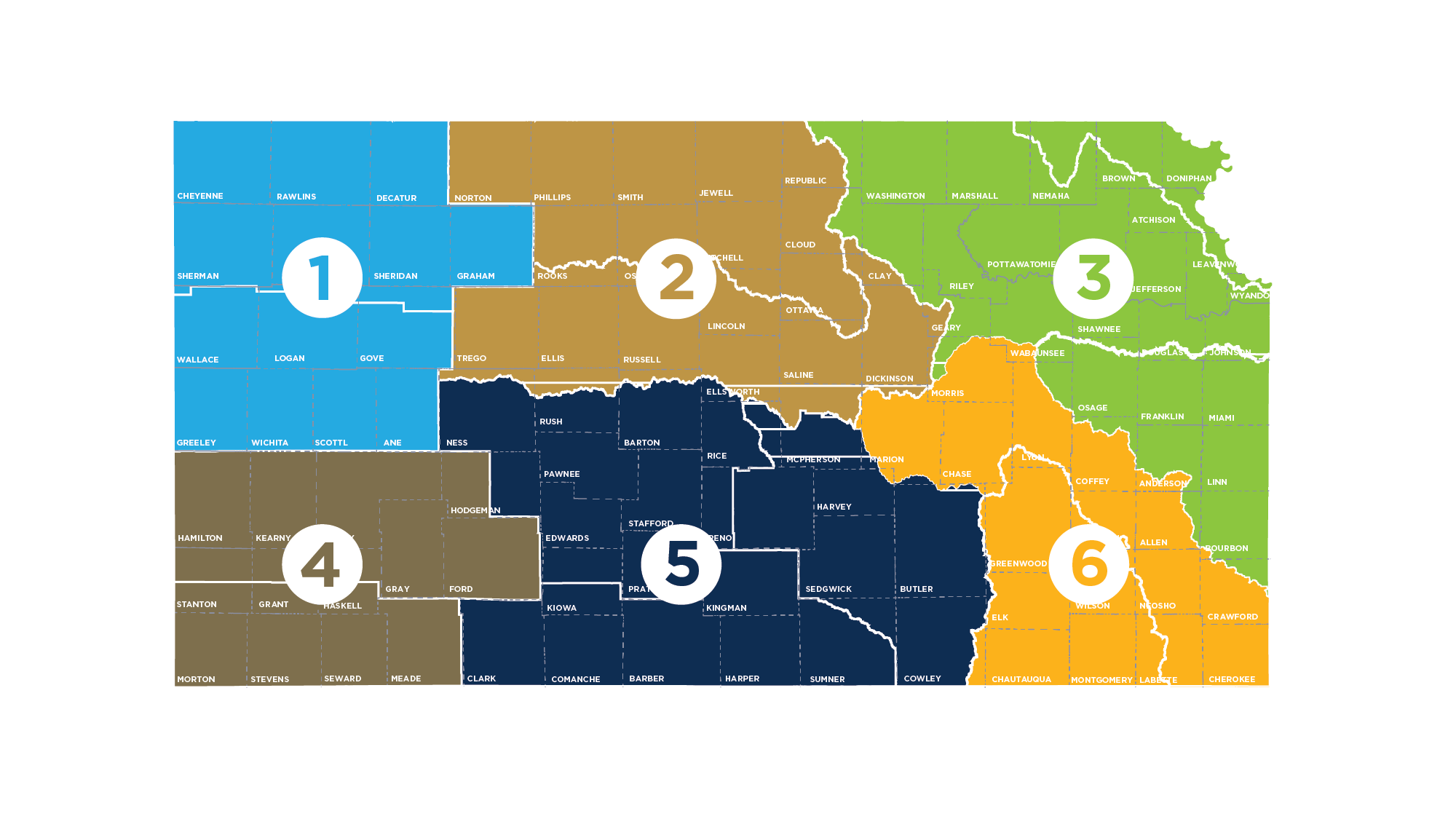 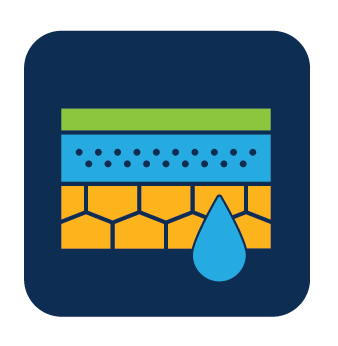 Aquifer
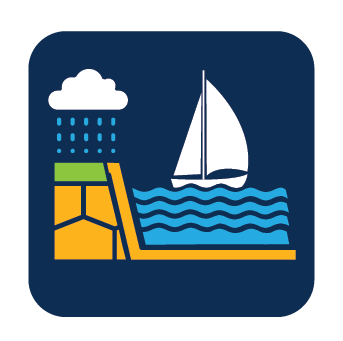 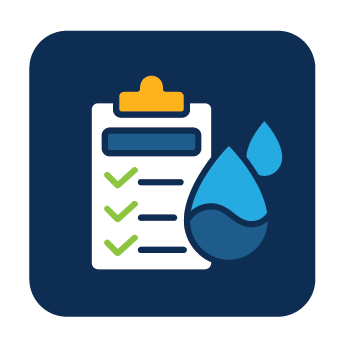 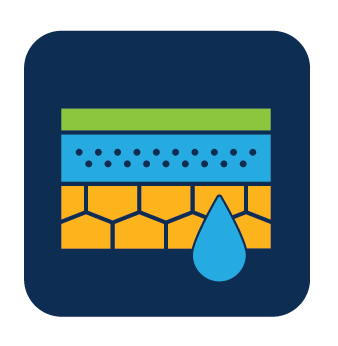 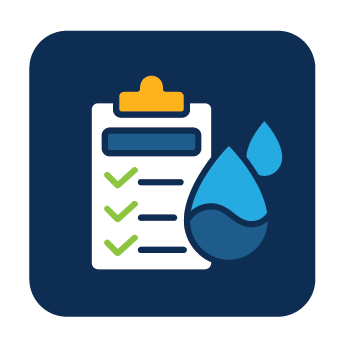 Tie
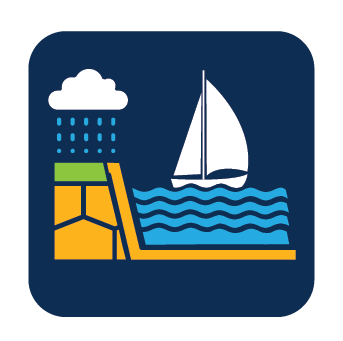 Reservoir
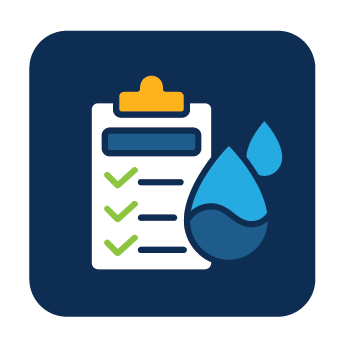 Water Quality
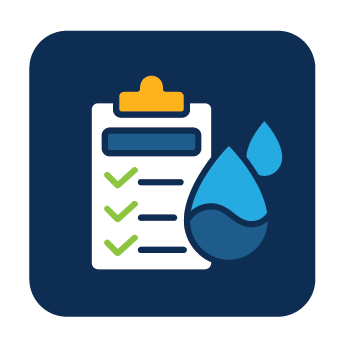 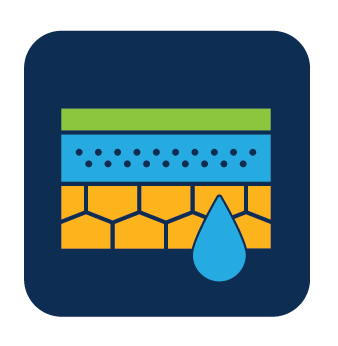 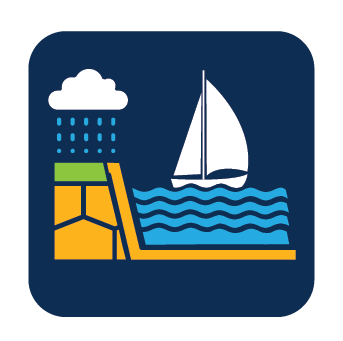 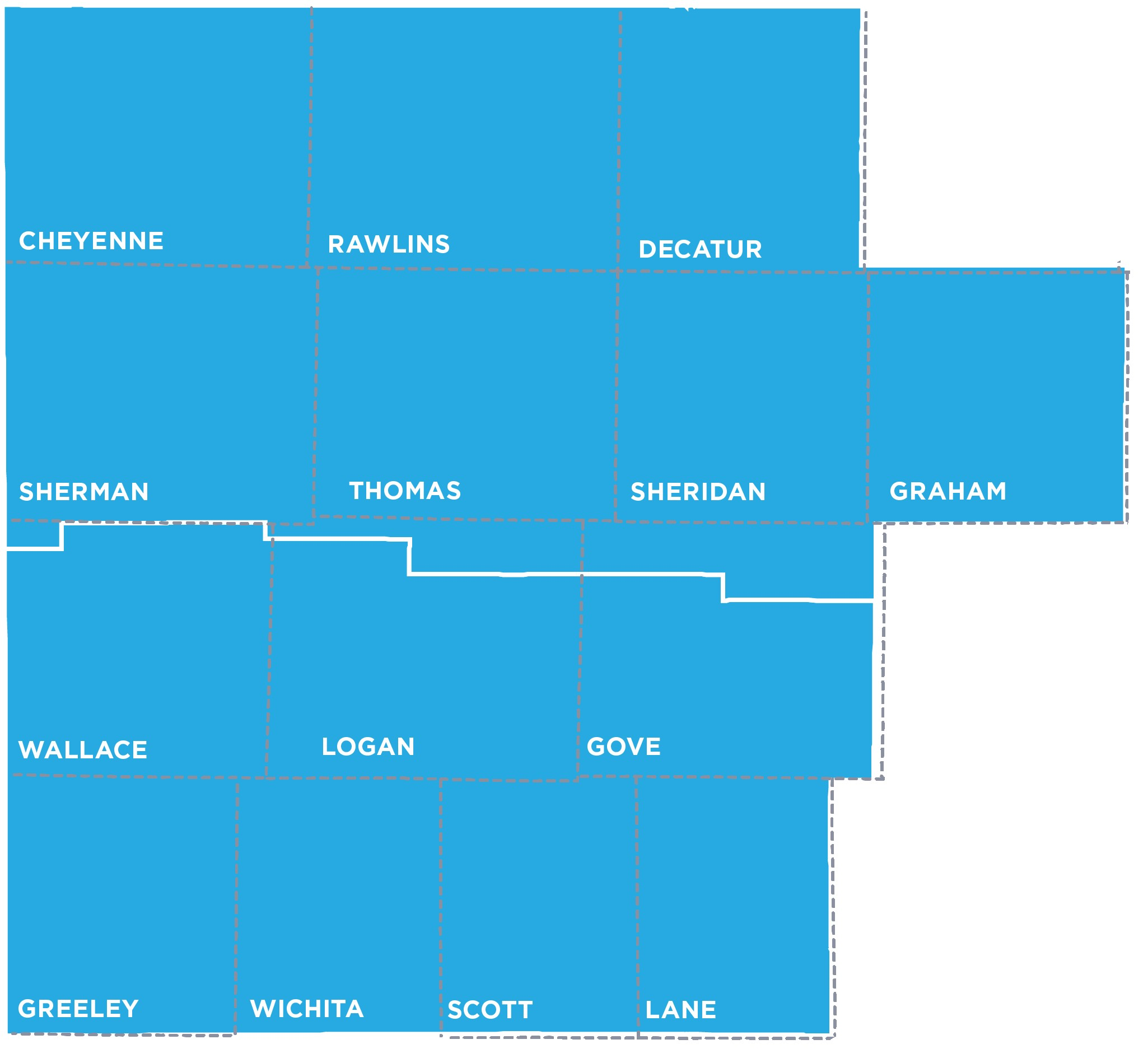 Northwest Region (Colby) Takeaways
Upper Republican RAC
Upper Smokey Hill RAC
Regional Goal Alignment Input
RAC Similarity Score:3-4
Majority of participants viewed RACs alignments as a three (3) or higher in terms of similarity 

All groups suggested adding improving streamflow to the KWA goals with some suggesting more education and outreach
Investment Scenario Input
Majority made game changing investments in Aquifer
Water Quality received the most red tickets (bonus investment) following discussion

Maintaining local control when developing programs is important

Must increase awareness of the immediate need for reducing usage

Important to emphasize that water conservation is an “everybody problem” and not a “you” problem (i.e., don’t single out farmers).
Investment Scenario Input (continued)
When given the opportunity to use a red ticket, participants gave the following reasons for their choices:

Belief that using funds on Water Quality and Aquifers would provide the most benefit per dollar spent

Belief that using funds towards reservoirs would be wasteful in the long-term due to constant sedimentation issues
Programs/Overall Performance
Participants praised: 
Education (modeling and data sharing)
LEMAs
Conservation Districts
HB 2302 Grant Program is good but needs to be smoother

Participants recommend improvements in: 
Maintaining local control on programs
Educating across all levels (producers and school curriculums) 
Providing more technical assistance opportunities
Other Notable Input
Participants noted a distrust of government as a reason that efforts may not be as effective

Opinions were mixed on whether the State purchasing water rights is a good approach for conserving the aquifer, and some said straight out that purchasing/leasing water rights won’t work. 

Concerns were expressed that purchasing water rights will reduce GDP.
Notable Quote
"Leave us alone and let us do it."
- Colby Participant
Discussion Questions for All Meetings
For those that attended a local consult meeting, what stood out to you?
Did anything surprise you?

What advice or suggestions does your RAC (as one voice) have for the implementation team going forward?

What do you see as the best ways to get the word out in your communities so we can make sure everyone who wants to participate in September local consult is aware of those meetings?
Discussion Questions Specific to Northwest
How do can we persuade people to see conservation as “everyone’s problem?”
What do you see as the tradeoffs of offering an incentive- based approach to water conservation efforts versus regulation?

Why do you think Northwest participants were most likely to want the game-changing investment scenario in the aquifer that relies on the state purchasing water rights if they also want more local control?
Next Steps
Summer Local Consult feedback will inform Fall Local Consult 

Fall Local Consult meetings will seek input on
Possible investment strategies
Investment levels/cost estimates
Program/policy changes

RAC review & input

Summer & Fall input will inform the recommendations for the Governor and Legislature